Tolerance and autoimmunity
Dr Keith Gould
k.gould@imperial.ac.uk
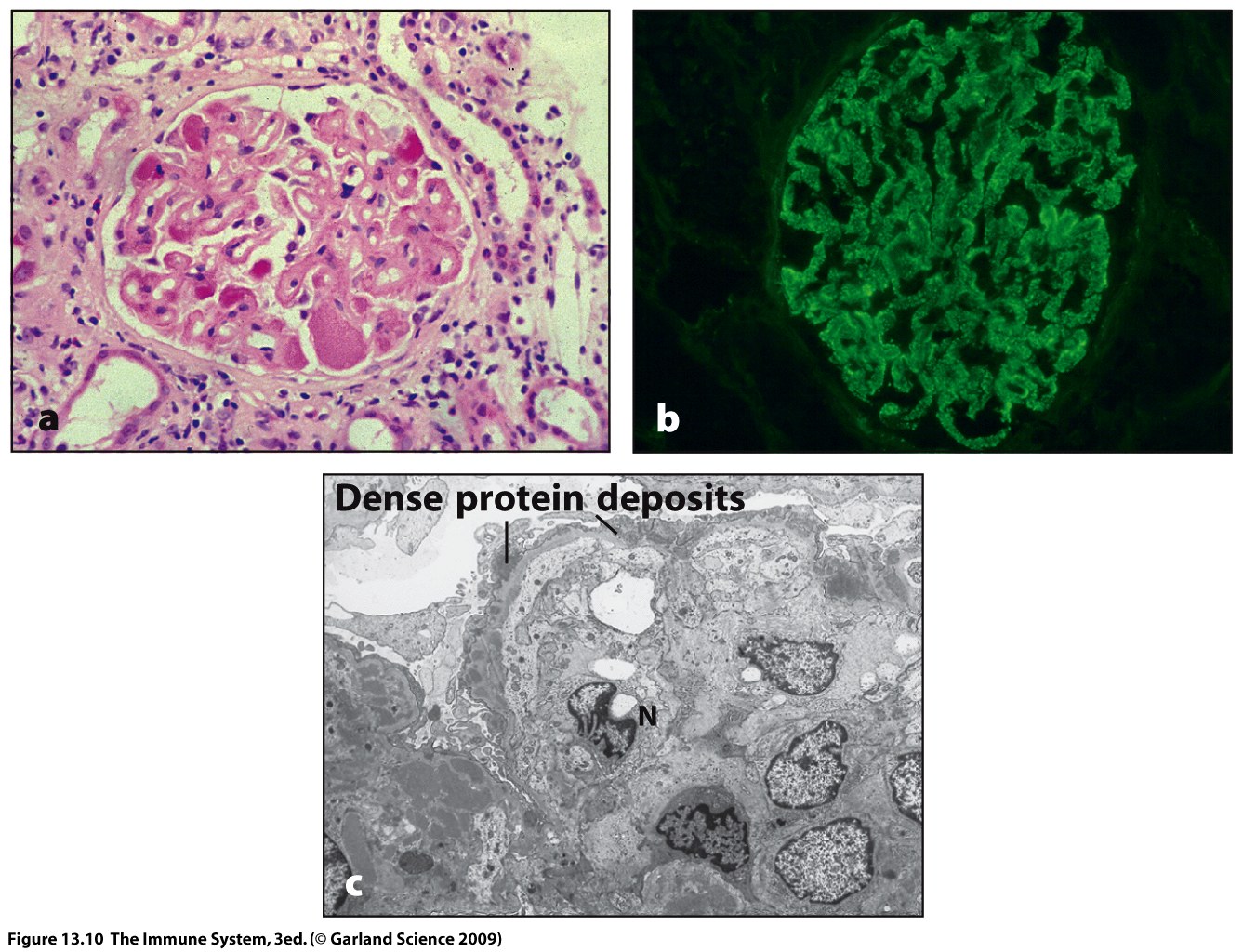 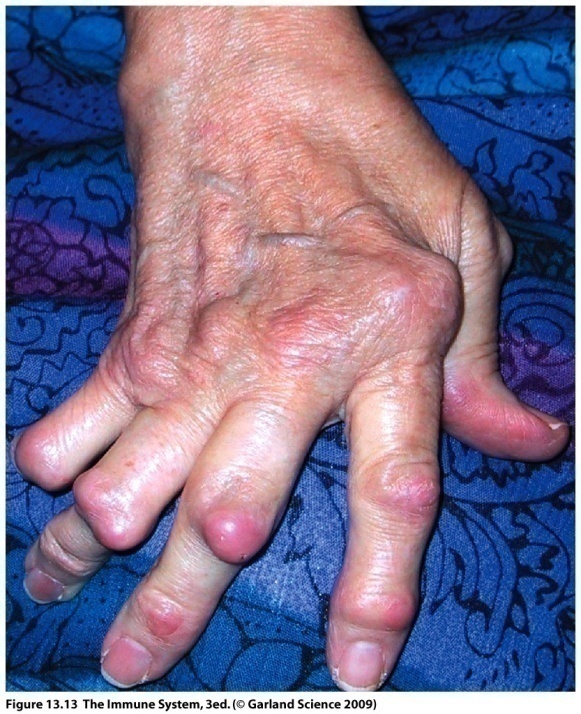 Page 1
Learning objectives
To understand the concept of immunological tolerance

To understand the mechanisms underlying immunological tolerance

To understand how defects in tolerance lead to autoimmune diseases, and know examples of these
Page 2
Topics to be covered:
The nature of autoimmunity and the impact of autoimmune diseases

Autoimmune reactions in humans

Evidence for the concept of immunological tolerance

Mechanisms of tolerance induction and maintenance:
	central and peripheral tolerance

Evidence for a failure in central or peripheral tolerance 
	in human autoimmune diseases
Page 3
Topic 1
Autoimmunity: adaptive immune responses with
specificity for self “antigens” (autoantigens)
genes    infections   environment
“normal
autoimmunity”
autoimmune
disease
breakdown of self tolerance
Page 4
Topic 1
Mechanisms of autoimmunity
Adaptive immune reactions against self use the same mechanisms as immune reactions against pathogens (and environmental antigens)

Autoimmune diseases involve breaking T-cell tolerance

Because self tissue is always present, autoimmune diseases are chronic conditions 

Effector mechanisms resemble those of hypersensitivity reactions, types II, III, and IV
Page 5
Topic 1
The impact of autoimmune diseases
Approx 100 chronic disorders have been identified which relate to aberrant immune responses causing the body to attack it’s own tissues

 Approx 5% of individuals in “developed” countries are affected by autoimmune disease (e.g. 23.5 million in USA)

Approx 75% of affected individuals are female

The incidence of autoimmune disease (and hypersensitivity) is increasing (hygiene hypothesis)
Page 6
Topic 1
Major autoimmune diseases
NIH report of autoimmune diseases coordinating committee, USA 2000
 
 Rheumatoid Arthritis: 1 in 100: 2.1 million cases, 30-50,000 children
 Type I diabetes: 1 in 800: 300-500,000 cases, (123,000< 20yrs old)
 Multiple Sclerosis: 1 in 700: 250-300,000 cases (25,000 hospitalisations per year)
 Systemic Lupus Erythematosus (SLE): 240,000 cases
Autoimmune thyroid disease (ATD): including Hashimoto’s and Graves’ disease: 5 cases/ 1000 women, 0.8 cases per 1000 men.
Page 7
Topic 1
Gender differences in autoimmune 
disease incidence
Page 8
Topic 2
Description of autoimmune reactions in humans
Organs affected

Involvement of specific autoantigens

Types of immune responses
Page 9
Topic 2
Disease				Target
Organ-specific autoimmune diseases
Graves’ disease			Thyroid
Hashimoto’s thyroiditis		Thyroid
Type I diabetes			Pancreas
Goodpasture’s syndrome		Kidney
Pernicious anaemia		Stomach
Primary biliary cirrhosis		Liver, Bile 
Myasthenia gravis		Muscles
Dermatomyositis/Polymyositis	Skin/ Muscles
Vasculitis			Blood vessels
Rheumatoid Arthritis		Joints
SLE				Multiple targets
Multi-systemic autoimmune diseases
Page 10
Topic 2
Autoantigens have been identified in various autoimmune 
diseases which play a direct role in the immunopathogenesis
Early experiments showed that  autoantibodies against red blood cells 
were responsible for autoimmune haemolytic anaemia in humans
-Result in the clearance or complement-mediated lysis of autologous erythrocytes
-Direct link between autoantibodies and disease (also antibody transfer experiments)
Page 11
Topic 2
Immune reactions known to play a direct role in the pathology of human autoimmune disease:
Antibody response to cellular or extracellular matrix antigen (Type II)
 
Immune complex formed by antibody against soluble antigen (Type III)
 
T-cell mediated disease (Delayed type hypersensitivity reaction, Type IV)
Page 12
Topic 2
Type II,   antibody to insoluble antigen
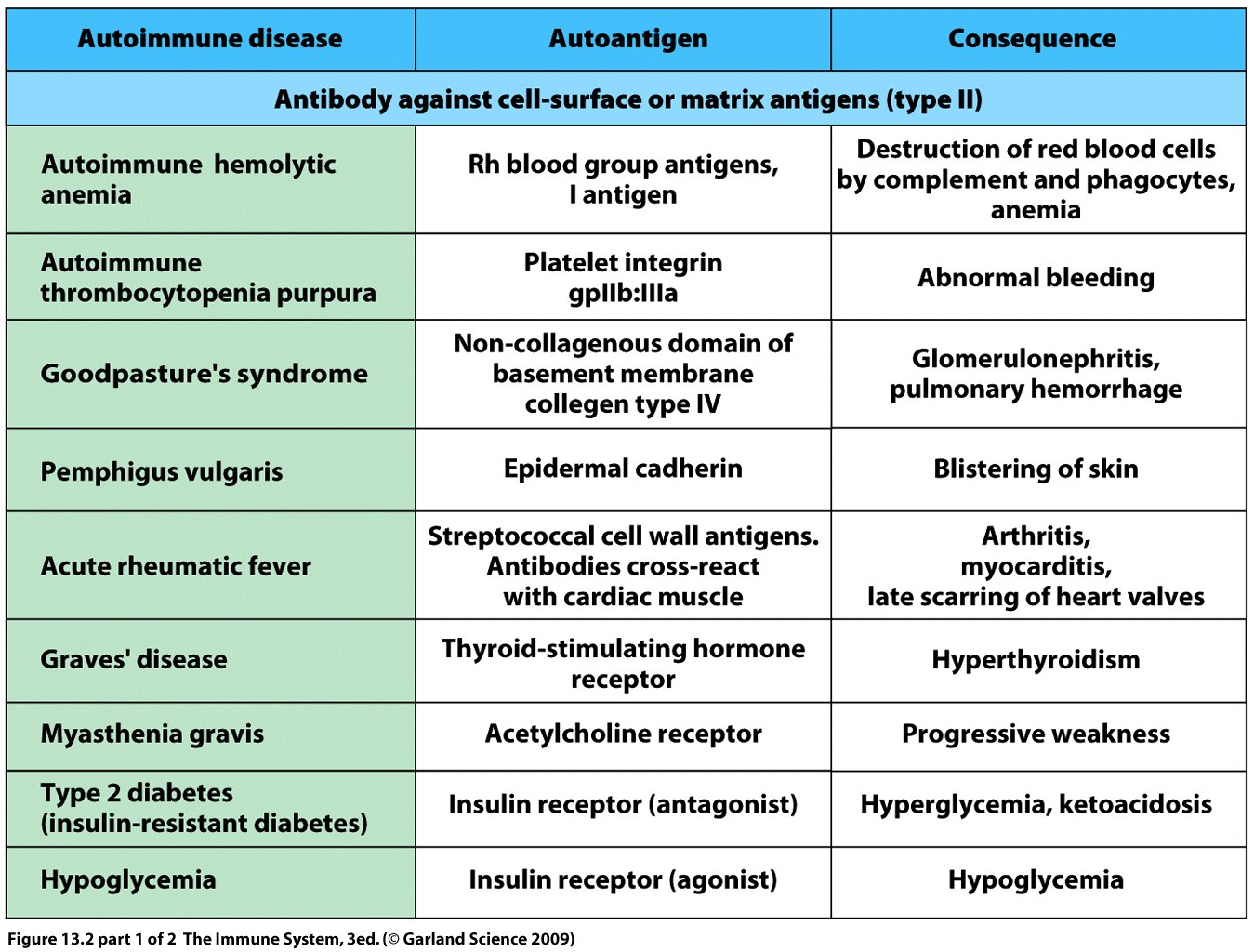 Page 13
renal corpuscle
Topic 2
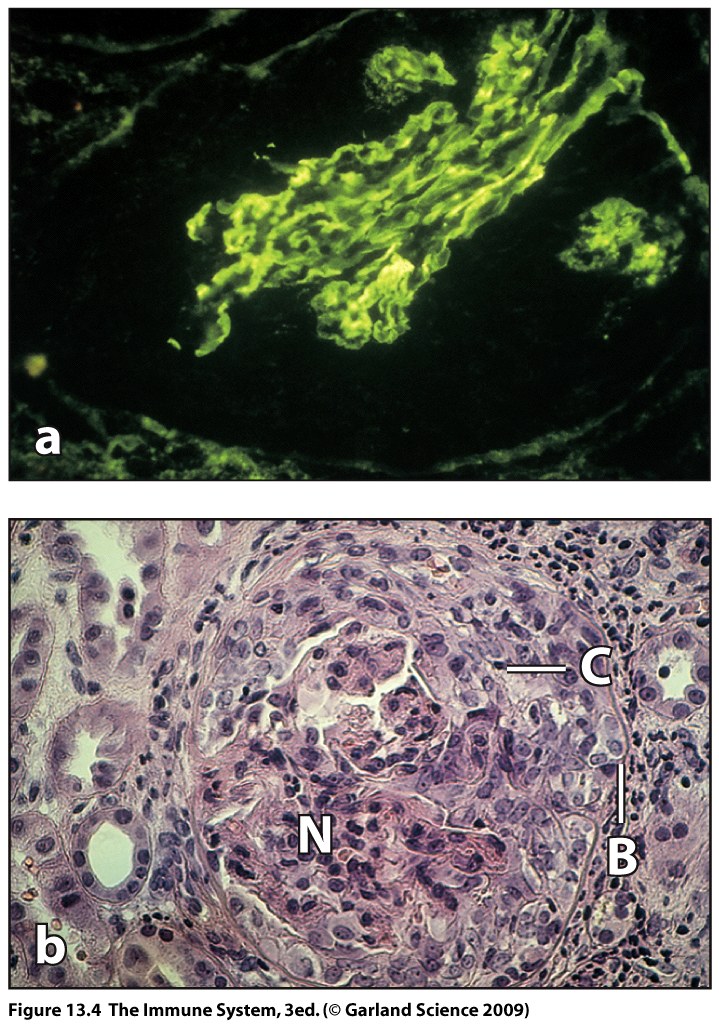 fluorescent
anti-IgG
stain
Goodpasture’s
syndrome
neutrophil
infiltration
Page 14
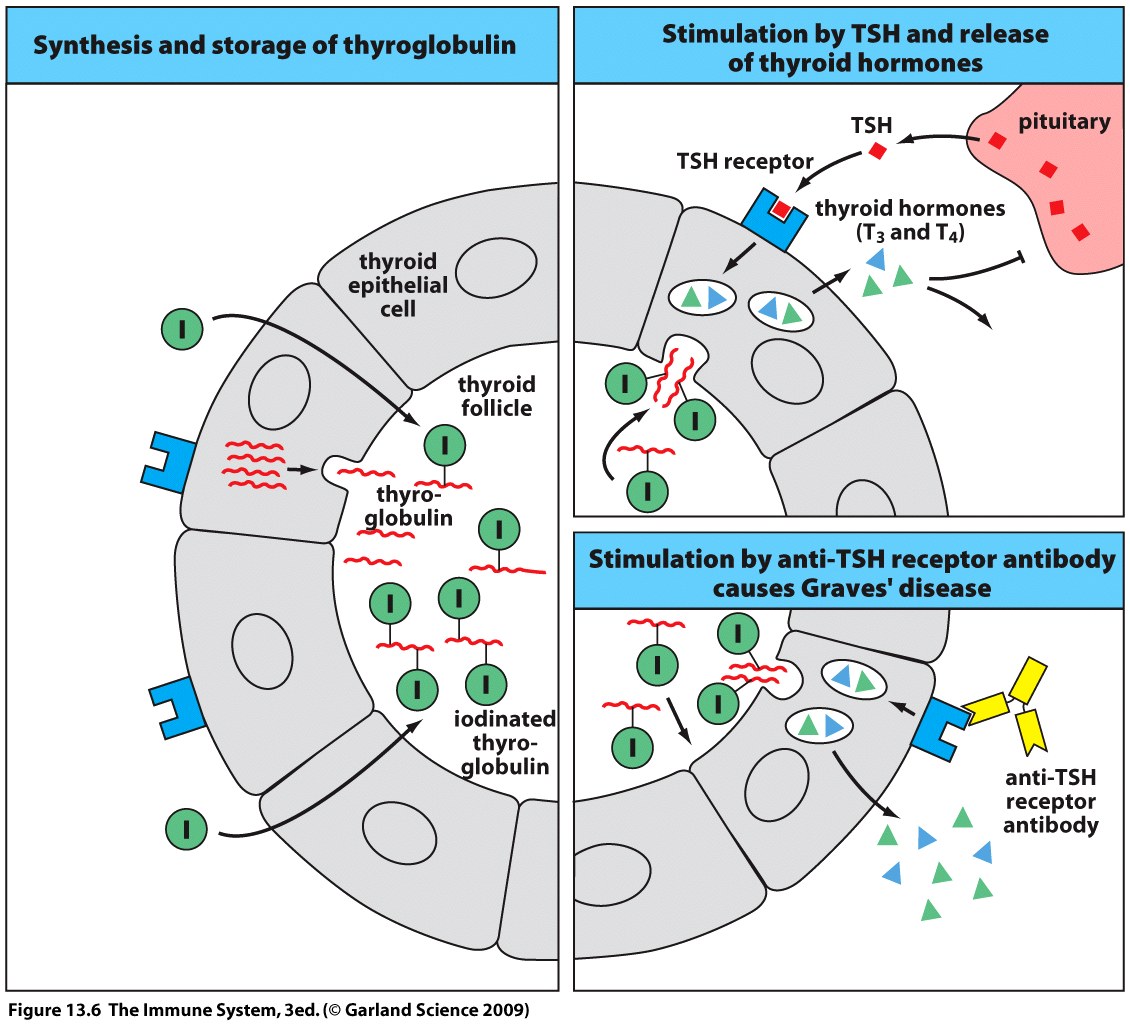 Topic 2
Graves’
disease
Page 15
Topic 2
Type III,   immune complex disease
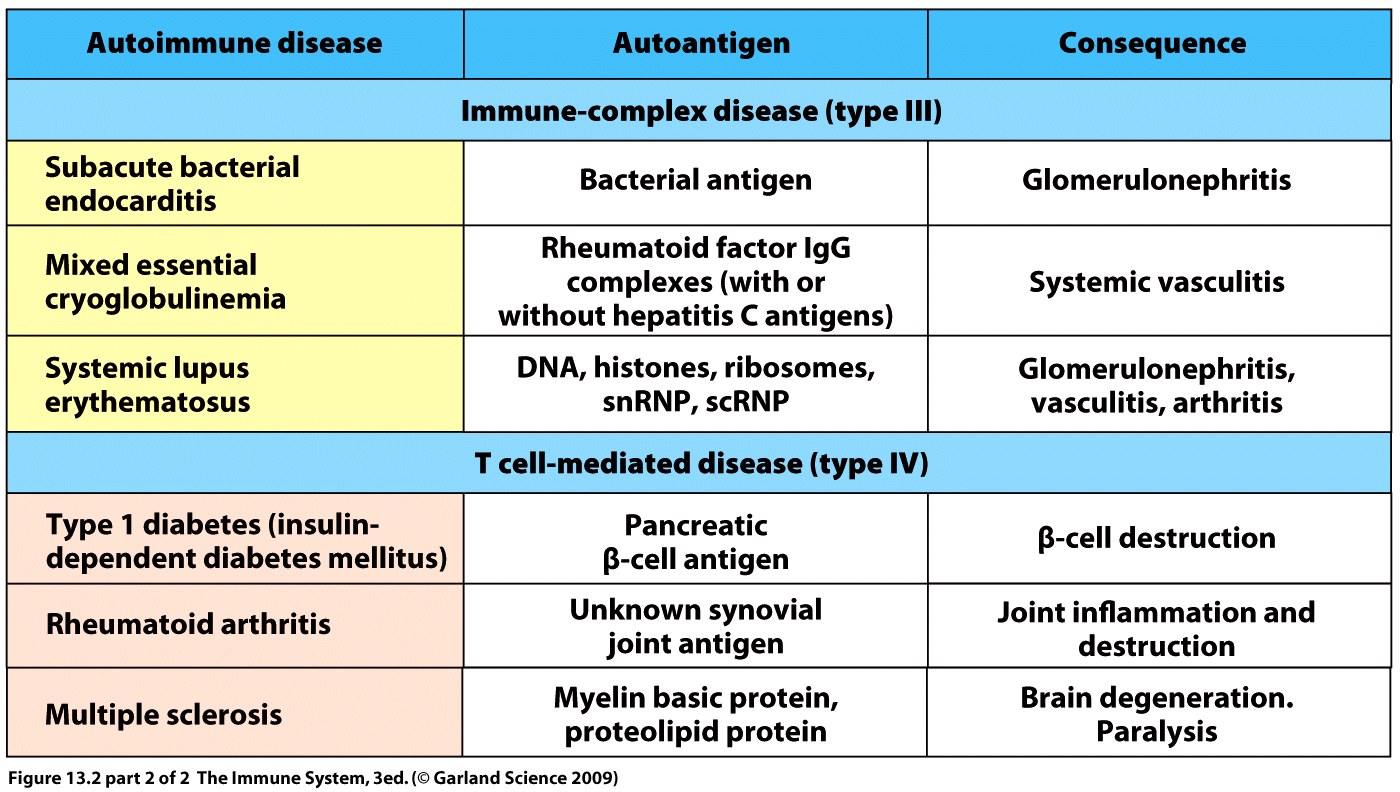 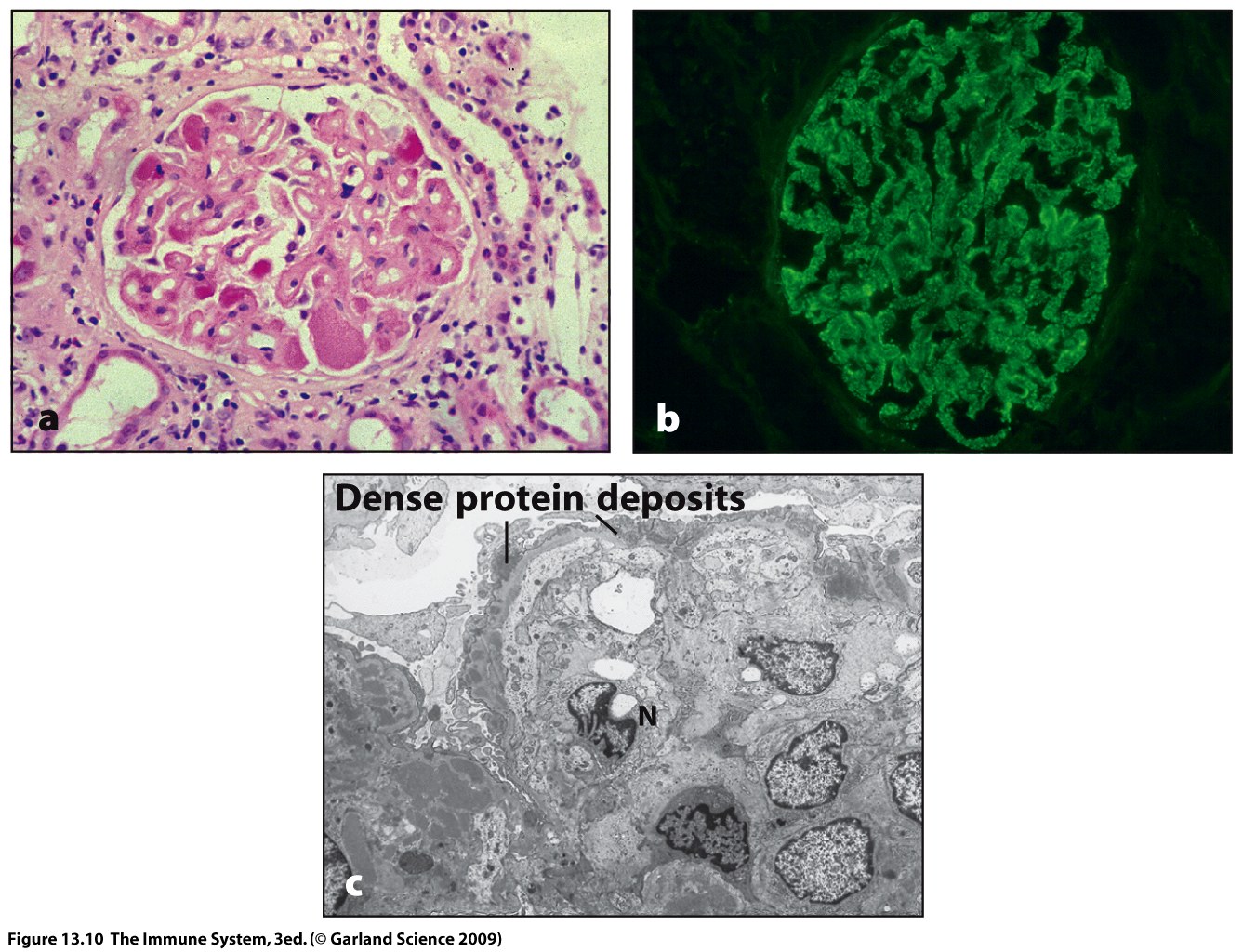 immune complex
deposition in 
glomerulus
Page 16
Topic 2
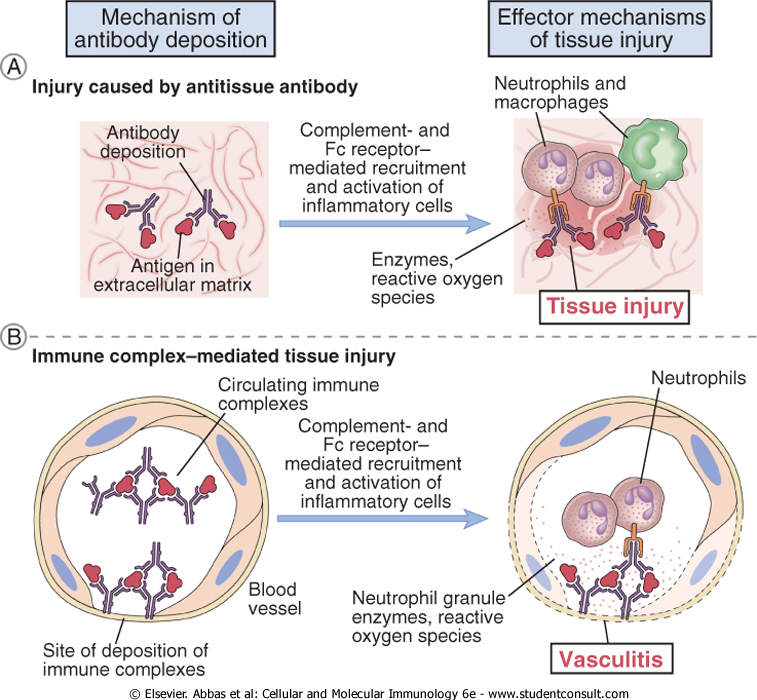 Type II




Type III
Page 17
Type IV:  T-cell mediated diseases
Topic 2
Cytotoxic (CD8+) and helper (CD4+) T cell responses
can be involved
Page 18
Topic 2
The normal T-cell response to antigens
Antigen is presented to T-cells by MHC expressed on
the surface of antigen-presenting cells
T Cell
Antigen
Presenting 
Cell
CD4
Response:
Proliferation
Function
MHC II
T cell receptor
(TCR)
MHC I
TCR
CD8
Peptide
Page 19
Human MHC (HLA) is the dominant genetic factor 
affecting susceptibility to autoimmune disease
Topic 2
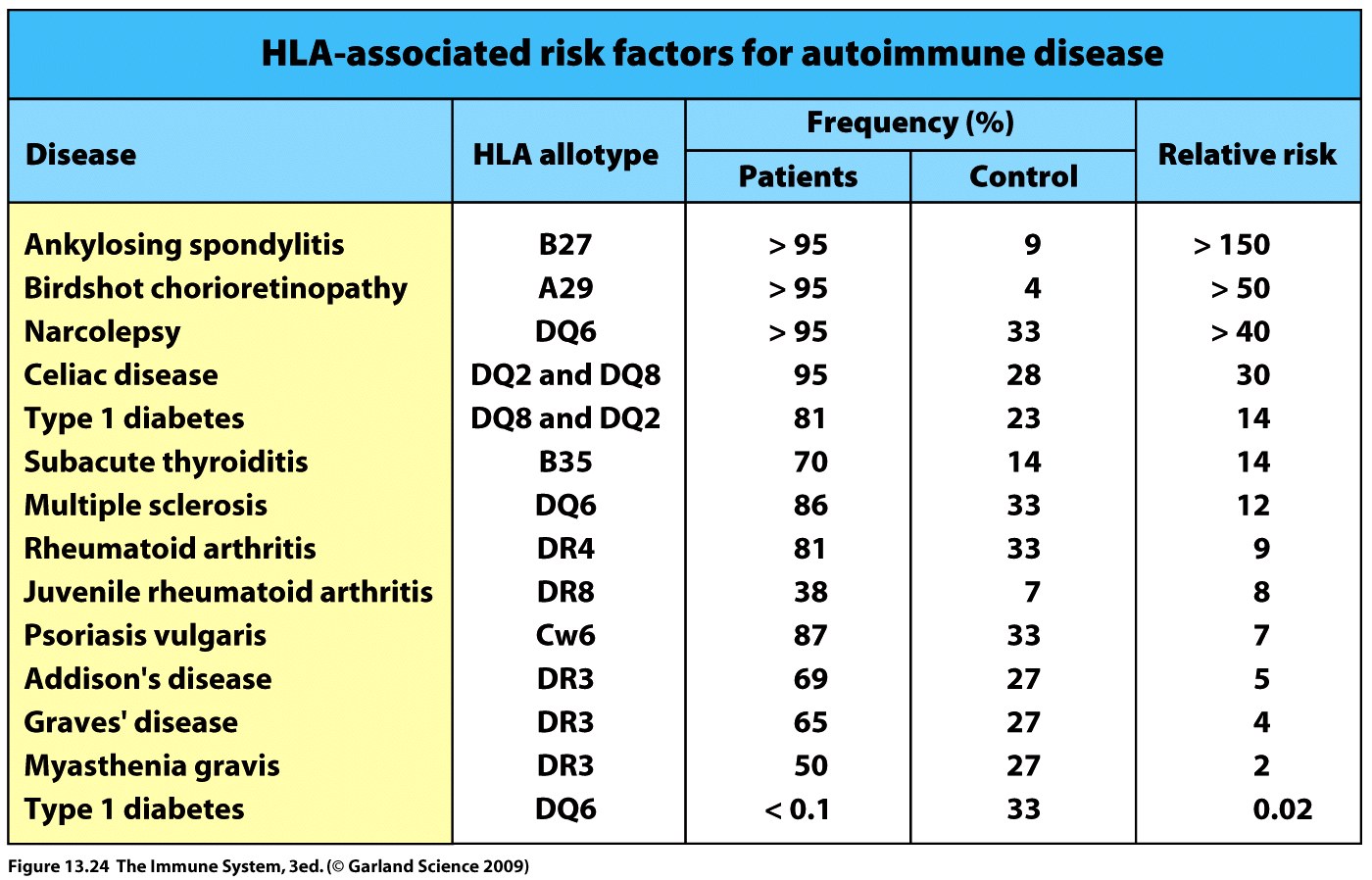 Page 20
Topic 2
Summary: human autoimmune reactions
Mechanisms in autoimmunity are the same as in normal responses against foreign antigens

 Immune responses to autoantigens (self) have a direct role in the pathology of autoimmune diseases 

 Both B cells (antibody) and T cells can be involved

 HLA associations strongly imply a role for T cells in initiating autoimmune disease
Page 21
Topic 3
Why are autoimmune diseases not even more 
common if most people have lymphocytes capable
of recognising self?
What are the mechanisms which normally prevent our
 immune system from attacking our own tissues?

 What are the original causes (triggers) of autoimmunity?
Page 22
Evidence for the concept of tolerance against self
Freemartin cattle have fused placentas
and exchange cells and antigen in utero.

Non-identical twins have different sets of blood group antigens.

As these twins are non-identical, as adult cattle they would normally be expected to react to each others cells and tissues
Topic 3
However:
Adult cattle tolerate blood transfusions from a non-identical twin
They also accept skin grafts from each other
Page 23
Evidence 2: timing is critical
Donor
Spleen and
Bone marrow cells
Skin Graft
accepted
Neonate
Recipients
Adult
rejected
Adult
Adult
Topic 3
Medawar et al. 1953
Page 24
Topic 3
Evidence 3: tolerance has specificity
Donor
Spleen and
Bone marrow cells
Skin Graft
rejected
Neonate
Adult
Page 25
Topic 3
Tolerance
Defined as the acquired inability to respond to an antigenic stimulus

‘The 3 As’

 Acquired -involves cells of  the acquired immune    system and is ‘learned’

 Antigen specific

 Active process in neonates, the effects of which are   maintained throughout life
Page 26
Topic 4
How does self tolerance work and how does it fail?
Central tolerance

Peripheral tolerance:
		-anergy
		-immune privilege (ignorance of antigen)
		-regulation
Failure in one or more of these mechanisms may result 
in autoimmune disease
Page 27
Central tolerance
Stem Cells
Pre T-Cells
Thymus
Immunoglobulin-secreting 
plasma cells
Export of mature T-cells to the periphery
Topic 4
Lymphocyte development
Immature 
B-Cells
Lymphoid progenitors
B-cells
Page 28
Topic 4
T-cells recognise peptides presented on MHC in the thymus
Thymic epithelial cell (TEC)

or Dendritic cell (DC)
CD4
MHC II
TCR-CD3
Immature T-cell
TCR-CD3
MHC I
CD8
Page 29
Topic 4
The Thymus: selection
Useless (can’t see MHC): die by apoptosis

Useful (see MHC weakly): receive signal to survive. “Positive selection”

Dangerous (see self strongly): receive signal to die by apoptosis. “Negative selection”
only 5% of thymocytes survive selection
Page 30
B-Cell Tolerance
Stem Cells
Takes Place in the Bone Marrow
Immunoglobulin-secreting 
plasma cells
Topic 4
Page 31
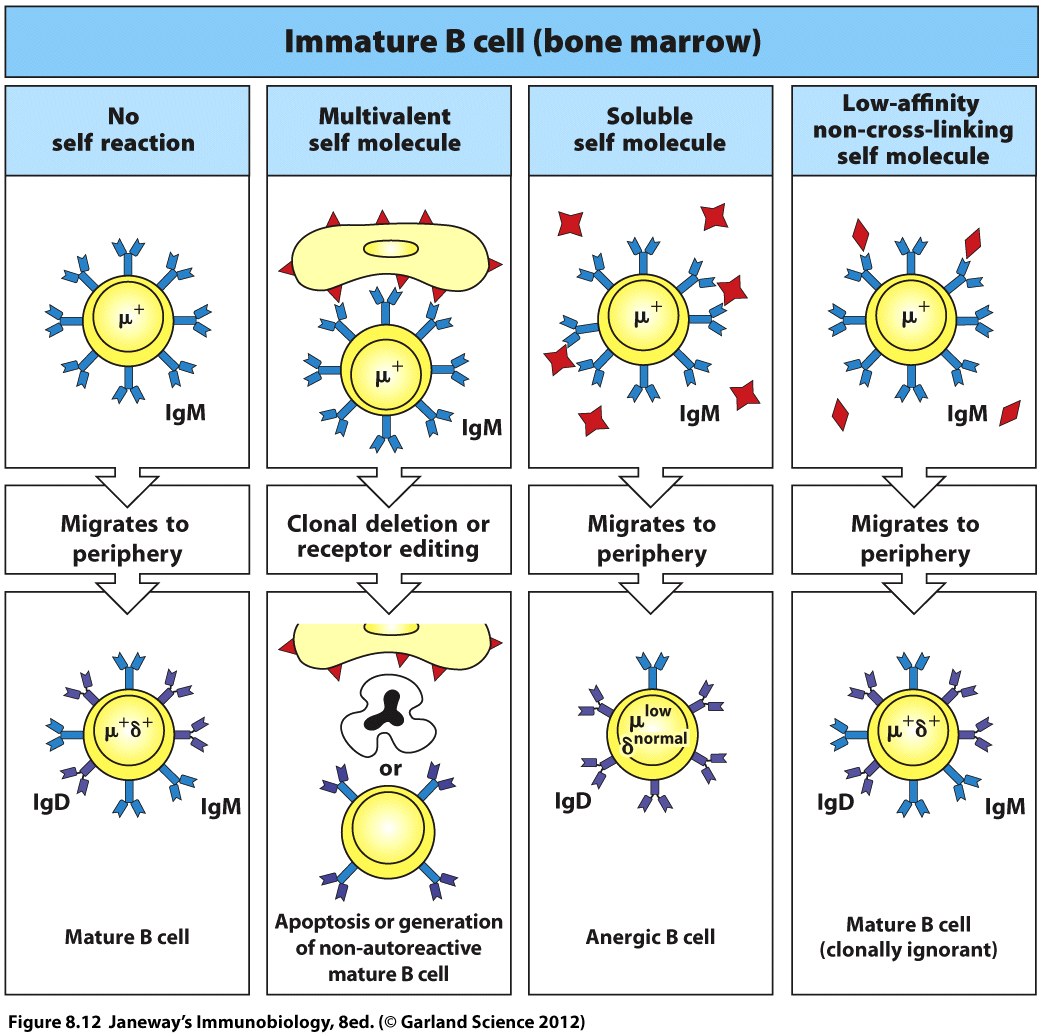 Topic 4
Does central tolerance fail 
in autoimmune disease?
Topic 5
APECED
Autoimmune
PolyEndocrinopathy-
Candidiasis-
Ectodermal 
Dystrophy
(autoimmune polyglandular disease, or APD)
Rare autoimmune disease which affects the endocrine glands
 Thyroid
 Kidneys
 Chronic mucocutaneous candidiasis
 Gonadal failure
 Diabetes mellitus
 Pernicious anaemia
Page 33
MHC
TCR
Clonal deletion
or
Tolerance
AIRE
Autoreactive
 Thymocyte
Medullary Thymic Epithelial Cell (mTEC)
Topic 5
APECED results from a failure to delete T-cells in the thymus
Caused by mutations in the transcription factor AIRE (autoimmune regulator)
  gene
 AIRE is important for the expression of “tissue-specific” genes in the thymus
 Involved in the negative selection of self reactive T-cells in the thymus
Persistence of autoreactive cells
Page 34
Topic 5
Most autoimmune diseases are associated 
with multiple defects and genetic traits
SLE: Genes affecting multiple biological pathways
may lead to a failure of tolerance 
(20-50 genes have been implicated in genetic susceptibility)
induction of tolerance (B lymphocyte activation: CD22, SHP-1): autoantibody production

apoptosis (Fas, Fas-ligand): failure in cell death

clearance of antigen (Complement proteins C1q, C1r and C1s): abundance/persistence of autoantigen
Page 35
Summary: Central tolerance
Topic 5
T cell selection in the thymus

-    Dependent on MHC: peptide: T-cell receptor (TCR) interaction
-    Most cells die by neglect: no or very weak recognition
-    Negative selection occurs for cells with high affinity TCRs, which die by apoptosis
-    Surviving cells are MHC-restricted, with low/intermediate affinity for self-peptide


B-cell selection in the bone marrow

-   Crosslinking of surface immunoglobulin by polyvalent antigens expressed on bone marrow stromal cells facilitates deletion

Failure in central tolerance can lead to autoimmunity. In most diseases, a complex interaction of multiple factors is usually involved.
Page 36
Topic 5
Induction and maintenance of tolerance in the periphery
Some antigens may not be expressed in the thymus or bone marrow, and may be expressed only after the immune system has matured

Mechanisms are required to prevent mature lymphocytes becoming auto-reactive and causing disease
Anergy
Ignorance of antigen
Suppression by regulatory T cells
Page 37
Anergy: absence of costimulation
CD4
MHC II
TCR-CD3
CD80/86
CD28
Topic 5
Naïve T-cells require costimulation for full activation: CD80, CD86 and CD40 are examples of costimulatory molecules expressed on APC
These are absent on most cells of the body
Antigen Presenting
Cell (APC)
T-Cell
APC
Without costimulation then cell proliferation and/or factor production 
    does not proceed.
   Subsequent stimulation, even in the presence of costimulatory
    molecules leads to a refractory state termed ‘ANERGY’
Page 38
Immunological ignorance
Topic 5
Occurs when antigen concentration is too low in the periphery

Occurs when relevant antigen presenting molecule is absent: most cells in the periphery are MHC class II negative

Occurs at immunologically privileged sites where immune cells cannot normally penetrate: for example in the eye, central and peripheral nervous system and testes. In this case, cells have never been tolerised against the auto-antigens
Page 39
Failure of Ignorance
Topic 5
Example: sympathetic ophthalmia
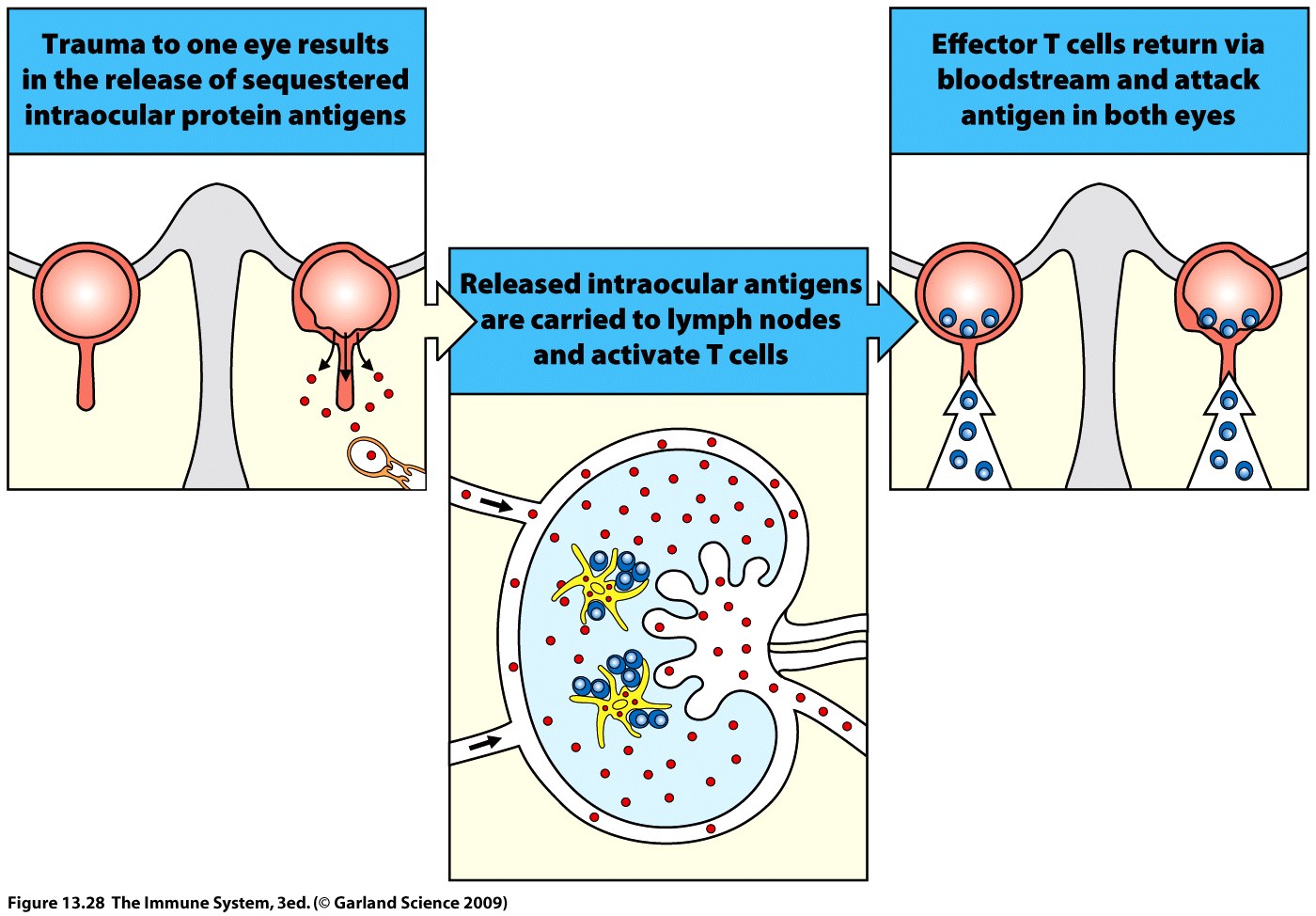 Page 40
Suppression/ Regulation
Topic 5
Autoreactive T-cells may be present but do not respond to autoantigen

Controlled by other cell types
 	Regulatory T-cells…..CD4+CD25+CTLA-4+FOXP3+ 
	CD25 is the Interleukin-2 Receptor
	CTLA-4 binds to B7 and sends a negative signal
	FOX P3 is a transcription factor required for regulatory T-cell development
Page 41
IPEX:  a failure in the regulation of peripheral tolerance
Topic 5
Immune dysregulation, Polyendocrinopathy, Enteropathy and X-linked inheritance syndrome

Fatal recessive disorder presenting early in childhood
	Mutation in the FOXP3 gene which encodes a transcription factor critical for the development of regulatory T-cells

	Symptoms include: 
early onset insulin dependent diabetes mellitus
severe enteropathy
eczema
variable autoimmune phenomena
severe infections
Accumulation of autoreactive T cells
Page 42
Topic 5
Does infection ‘break’ peripheral tolerance?
Page 43
Topic 5
How can infections affect the tolerant state?
Molecular mimicry of self molecules
 Induce changes in the expression and recognition of self proteins
 Induction of co-stimulatory molecules or inappropriate MHC class II expression: pro-inflammatory environment
 Failure in regulation : effects on regulatory T-cells
 Immune deviation: shift in type of immune response e.g. Th1-Th2
 Tissue damage at immunologically privileged sites
Page 44
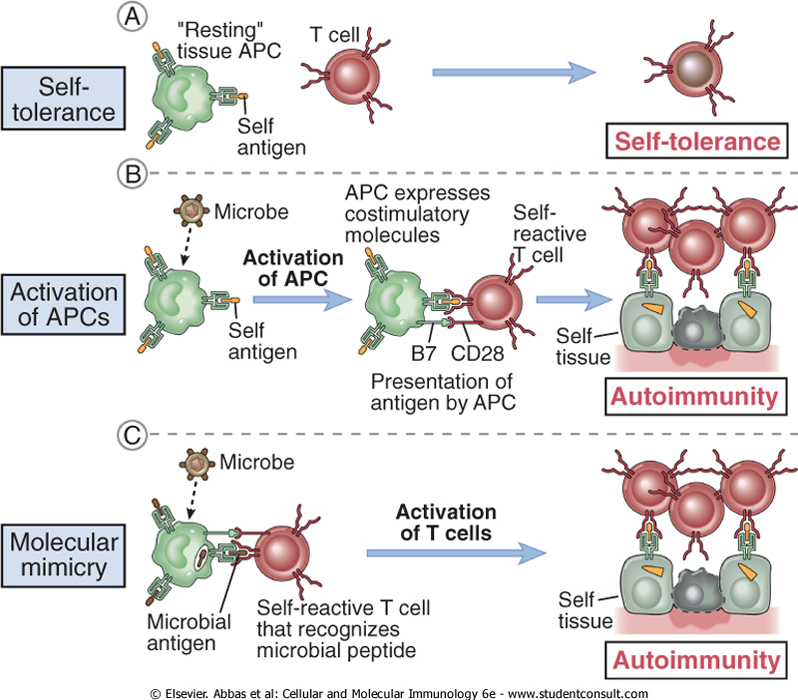 Topic 5
Page 45
Peripheral Tolerance: Summary
Topic 5
Induction and maintenance of peripheral tolerance will depend on: 
Site of antigen expression (MHC expression, immune privilege)
Timing of antigen expression
Amount of antigen expression
Costimulation
T cell help for B cell responses 
Regulation

Infections may help break tolerance by a variety of mechanisms
Page 46
Take home messages
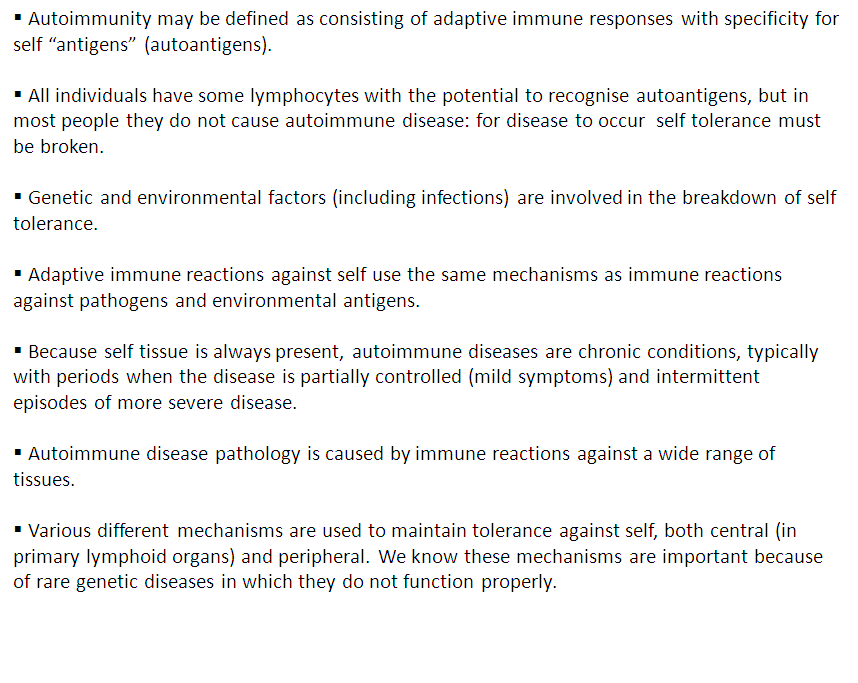 Page 47
Autoantigens: pancreatic b-cell, synovial joint, type IV collagen, thyroid-stimulating
	hormone receptor, acetylcholine receptor, DNA and histones
Consequences: muscle weakening, hyperthyroidism, glomerulonephritis, b-cell 
	destruction, joint inflammation/destruction, vasculitis
Page 48